TEACHER PRACTICE: FOSTERING INTELLECTUAL ENGAGEMENT
[Speaker Notes: Talking Points:
Brief introductions of presenters (names, what school you teach at, what grade you teach)
Do Now: Sign into Today’s Meet and Padlet if you are using it.
Dual Projection: 1 with powerpoint, 1 with Today’s Meet
Make sure WiFi password is available.
Introduce binders and the contents.

Resources: 
Instructions for Today’s Meet and Padlet

Activities:

Modifications:
Opportunity here to have team members introduce someone else instead of themselves]
Introduction
Traffic Light Protocol

Rarely

Sometimes

Always

Think about yourself as a novice teacher.
Read each statement about teacher practice.  Place a green, yellow or red dot to indicate the frequency with which you use this practice.
[Speaker Notes: Talking Points:
Use the discussion to bring out how and why they have increased their use of these points over the course of their career. By eliminating the second pass through with the dots we are hoping to save some time so it can be used for the tech discussions woven in.  Have teachers note where they placed reds/yellows. The next three hours will give you ideas to improve that area.
Resources: 
Instructions for traffic light protocol procedure
Activities:
Modifications:
1. Split room where one half posts dots with mindset of novice teacher and the other half with mindset of a veteran teacher. 2. Split chart into T chart so teachers can think about their own practice from both perspectives. 3. Ask teachers to stand where they put a green dot and share out why. Or stand where they put a red/yellow dot and shore out why.]
Teacher Practices For Creating 
Opportunities For Engagement
In an intellectually engaged classroom…

A consistent classroom management plan is employed.
“[Teachers] plan for classroom management.  ...students practice procedures enough to execute them in a routine fashion.”
Marzano – Classroom Management 


Plans include student learning activities.
“...a teacher’s role  is not so much to teach as it is to arrange for learning. That is, a teacher’s essential responsibility is…to design (or select or adapt) learning activities such that students learn important content.”
Danielson – Planning
[Speaker Notes: Talking Points:
Debrief from the traffic light protocol. Use these quotes to support discussion. There are some key ideas in these quotes that reflect a certain mindset needed for “revisiting” how we approach instructional components. Each quote speaks to a topic of this intellectual engagement module as well as the engagement strategies of the traffic light protocol. Highlight keys words that stand out in each quote. Will come back to these during Key Takeaways.

Resources: 

Activities:
Objective alignment quotes handout

Modifications:
Could bold out key words. In bold are some keywords that can probe our own thinking about what intellectual engagement is and the roles we play as teacher and student. As they come across the screen, and I read them aloud, jot down any immediate reaction to the keywords that so that you can reflect back upon completion of this module. Key words bolded for this option: 1. plan/routine 2. Important content/arrange for learning]
Teacher Practices For Promoting Engagement
Higher order questions are asked.
“Teachers’ questions probe student thinking and serve to extend understanding.”
Danielson – Questions 


Cooperative learning is used consistently and systematically
“Cooperative learning is a process. To support the success of cooperative learning, teachers must teach the steps of the process, provide students with opportunities to practice those steps, and clearly define the norms and parameters within which cooperative learning will take place.”
McRel – Cooperative Learning
[Speaker Notes: Talking Points:
The facilitator should continue reading the quotes while participants jot down immediate reactions to them

Resources: 

Activities:
Objective alignment quotes handout (continued)

Modifications:]
Teacher Practices For Enhancing Engagement
Technology is used to enhance learning.
“Teacher uses instructional technology to enhance student learning.”
Stronge – Technology


6.    Reflection is a form of practice.
 “Reflection can involve several cognitive activities that lead to stronger learning; retrieving knowledge and earlier training from memory, connecting these to new experiences, and visualizing and mentally rehearsing what you might do differently next time.” 
Brown-- Make it Stick
[Speaker Notes: Talking Points:
The facilitator should continue reading the quotes while participants jot down immediate reactions to them

Resources: 

Activities:
Objective alignment quotes handout (continued)

Modifications:]
Why Intellectual Engagement?
Leading experts on teaching practice identify  student engagement as core to learning.
This crosswalk includes the most commonly selected (but not all) NJDOE- approved instruments.
[Speaker Notes: Talking Points:
Talk about validating the "facts" and linking the value of engagement is highly agreed upon. These models provide a framework, not a script/rules. Key focus is student engagement that creates a shift in the classroom dynamic. 

Key Point- the evaluation frameworks guides the decision making for planning for engagement.  Effective teachers ask HOW do I plan for intellectual engagement. 

Resources: 

Activities:

Modifications:]
Why Intellectual Engagement?
Additionally, these frameworks all point to student-leadership in lessons as evidence of effective instruction throughout their domains.
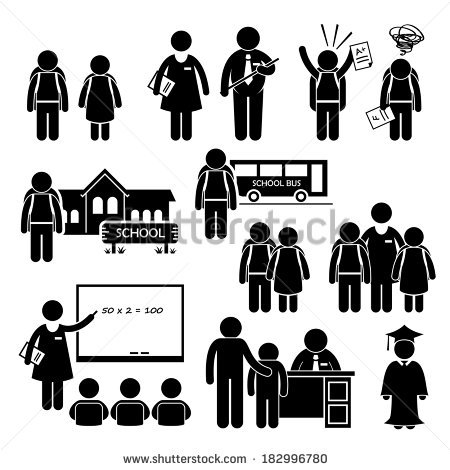 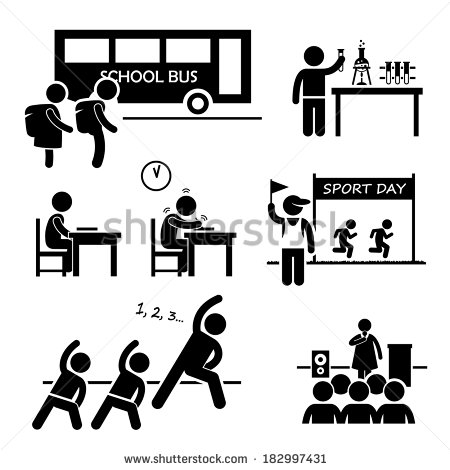 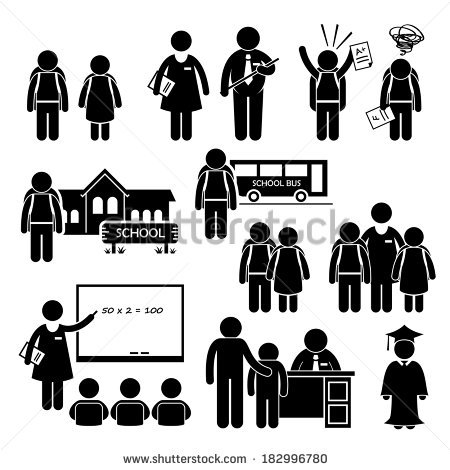 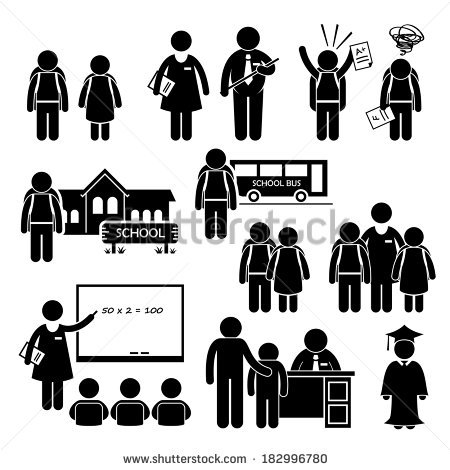 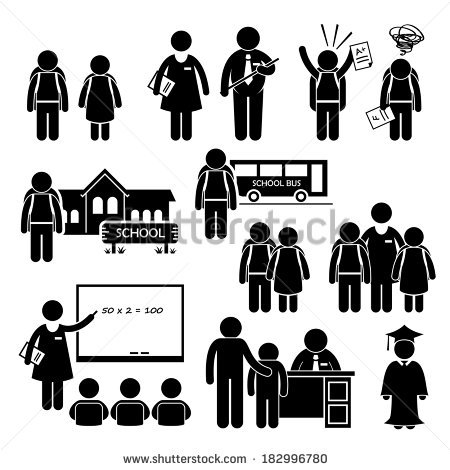 [Speaker Notes: Talking Points:
Key Point- the evaluation frameworks guides the decision making for planning for engagement.  Effective teachers ask HOW do I plan for intellectual engagement? 
This slide has a clear point- how do we bridge the two?
student leadership = more engaged students.  Teacher is the facilitator. The teacher is not the “Sage on the Stage”.
Trainer note: point out how several protocols will be woven throughout presentation and encourage participants to think about how they can adapt or utilize each protocol to foster intellectual engagement. 
The rest of the presentation is how effective teachers create and make decisions that foster student leadership and student-centered classrooms. 

Resources: 

Activities:

Modifications:]
Fostering Intellectual Engagement
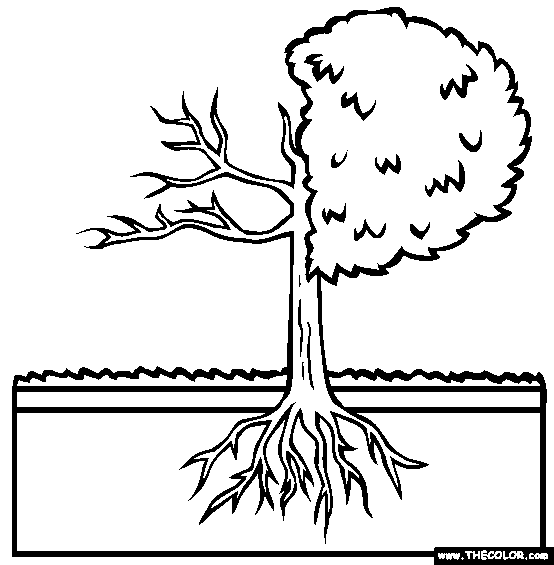 Enhancing Student Engagement: 
Reflection
T
E
C
H
N
O
L
O
G
Y
Core Engagement Strategies:
Questioning
Grouping
Develop an Intellectually Engaged Classroom Environment
Management
Planning
[Speaker Notes: Talking Points:
This is our framework. We really just need to talk about how classroom management is the foundation, grouping and questioning builds, and technology and reflection enhances.  WIthout roots, your tree is falling over.  The components of the tree are key aspects of student engagement that we will discuss - these elements will help us move our classroom to a more student- led classroom

Resources: 

Activities:

Modifications:]
Today’s Agenda
9
[Speaker Notes: Talking Points:

Resources: 

Activities:

Modifications:]
Achievement Coach Program
This session is part of the New Jersey Achievement Coach Program.
Achievement Coaches are educators selected by their districts as leaders who share their knowledge of teaching and learning with their peers.
The  three sessions led by Achievement Coaches were developed by New Jersey's educators to address specific needs.
[Speaker Notes: Talking Points:
This slide will not be discussed at ACSI. But point out content development by educators. New coaches will use this slide at their presentations to provide rationale for the program. Note it is teachers teaching teachers. 

Resources: 

Activities:

Modifications:]
Norms
Active Listening and Learning
Listen hard, speak softly.
Take ownership over your learning.
Be solution-oriented.
Think about how this looks in your classroom or school.
Parking Lot
Please write any outstanding questions you have on the “Parking Lot” in the back of the room.
Cell Phones
Please keep phones on silent and take emergency calls/texts outside.
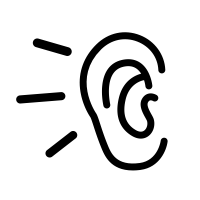 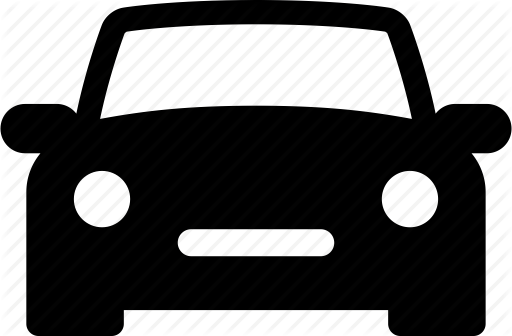 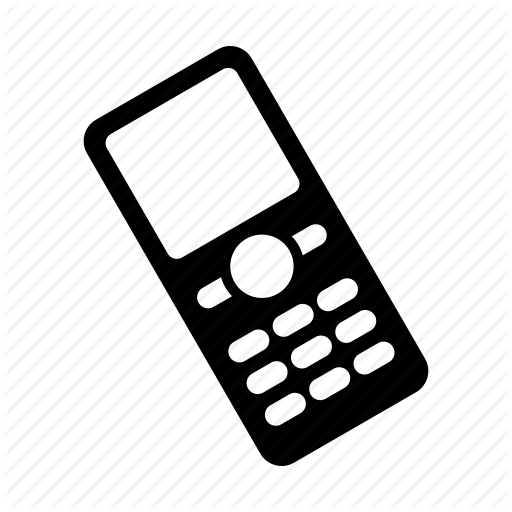 [Speaker Notes: Talking Points:
Also mention to take restroom breaks when you need to. 
We have built in two 5-minute breaks. 

Resources: 

Activities:

Modifications:]
Monitoring and Adjusting in the 
Teaching and Learning Cycle
Fostering Intellectual Engagement
Using Assessment Data to Drive Instruction
Effective Assessments
Plan
Implement
Analyze
Collect
[Speaker Notes: Talking Points:
These three aspects of effective teaching work both cyclically and interdependently. They exist as a dynamic that drives how effective teachers impact students’ achievement through constant and active monitoring for success. Each module will provide key content for its topic. Consider the crossover of the content as part of the learning this week.

Resources: 

Activities:

Modifications:]
Session Objectives
Apply concepts from today’s presentation in planning concrete next steps towards…
developing a classroom environment which fosters an intellectually engaged class.

creating structures in which high quality questions and student discussions are a regular aspect of the classroom.

using instructional groups in the most effective and efficient manner.

utilizing  technology to advance student engagement and learning.

using reflection as a tool to best support teaching and learning.
[Speaker Notes: Talking Points:
Read aloud or have audience members read aloud.

Resources: 

Activities:

Modifications:]
Technology to Support Engagement
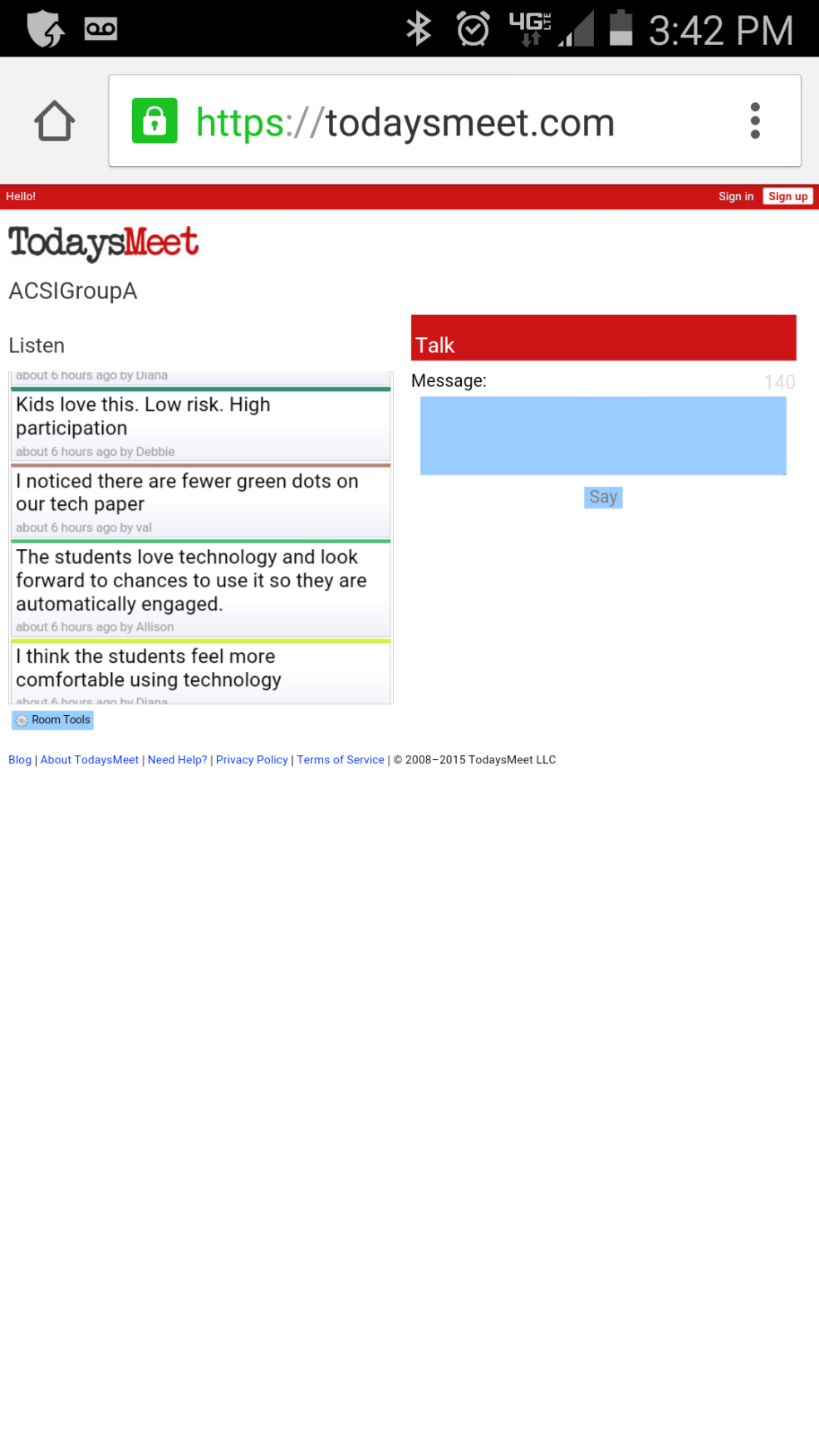 As we discuss technology as a strategy to facilitate engagement, you are invited to contribute to an online discussion using:
Today’s Meet 

Non-tech option:
Parking Lot with  Post-its
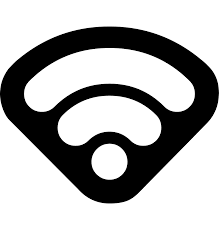 [Speaker Notes: Talking Points:
At this point, teachers should be logged in to Today’s Meet. 

ACKNOWLEDGE: that teachers may not have access to this technology during presentations, think about workarounds for them!
Be transparent with changes to presentation to integrate technology    

Keep the group responses to questions accessible for all participants after the presentation ends for up to a year through Today’s Meet.

Resources: 
There is also a sheet in resources with instructions for todays meet.
Activities:

Modifications:]
Today’s Agenda
[Speaker Notes: Talking Points:

Resources: 

Activities:

Modifications:]
Fostering Intellectual Engagement
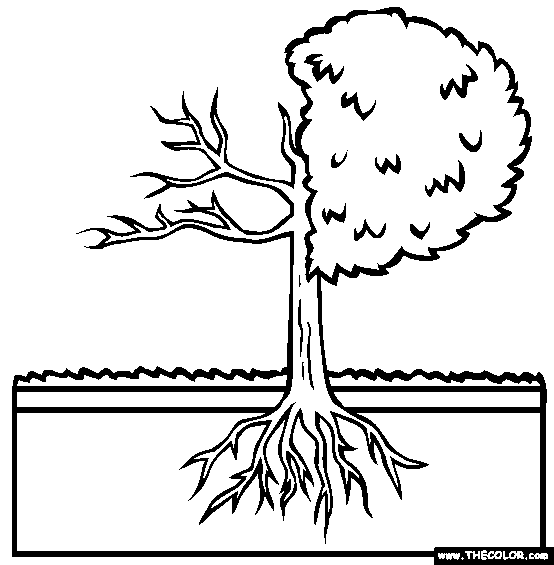 T
E
C
H
N
O
L
O
G
Y
Develop an Intellectually Engaged Classroom Environment
Management
Planning
[Speaker Notes: Talking Points:
Framing slide for progress of presentation
Resources: 

Activities:

Modifications:]
Classroom Management
Essential Question:

What does a classroom environment look like that engages students in their own learning?
[Speaker Notes: Talking Points:
Read aloud and keep the question in mind as we work through this segment. Question to keep in mind during next protocol

Resources: 

Activities:

Modifications:]
Classroom Management Activity
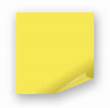 On separate post-its, write 3-5 classroom management strategies that you utilize.
[Speaker Notes: Talking Points:
Give an example of a strategy or two to prompt thinking – Teachers may be thinking of transition strategies, common classroom routines that save time, etc..

After participants have a few minutes to write, have participants share out a few of their strategies.

Resources: 

Activities:

Modifications:]
Classroom Management Activity
In your group, place the post-its on the Control/Engagement Venn Diagram.
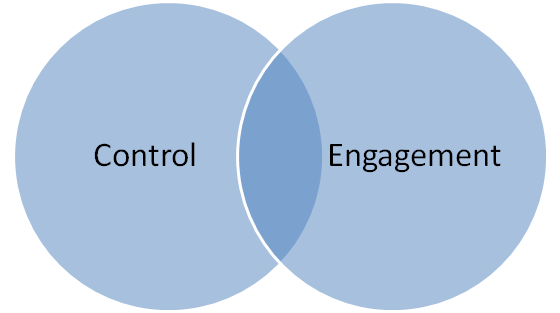 [Speaker Notes: Talking Points:

Resources: 
Venn Diagram in resources

Activities:
Use enlarged Venn Diagrams for this activity (will need 1 per group)

Modifications:]
Classroom Management Activity
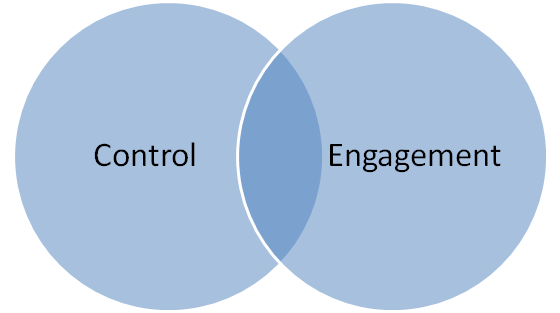 With your group, choose a strategy used for Control and discuss how it can be modified for greater Engagement.
[Speaker Notes: Talking Points:
Do a turn and talk.
Share out a strategy that you modified and moved.
The purpose is to shift the focus to engagement. 
Point out that you need some control in order to facilitate the engagement. 

Resources: 

Activities:

Modifications:]
Classroom Management Key Concepts
Effective teachers . . . 
maximize instructional time.
ensure smooth transitions.
maintain momentum.
limit disruptions.
[Speaker Notes: Talking Points:
Read aloud
Key Note: Effective teachers aim to meet the above goals of management , ultimately with the goal of fostering intellectual engagement. 
Resources: 

Activities:

Modifications:



Tucker & Stronge, 2005]
Planning
Essential Questions:


How can effective planning, establishing routines, and infusing technology support an intellectually engaged classroom?
[Speaker Notes: Talking Points:
Read aloud and keep the question in mind as we work through this segment. These slides setup for video activity

Resources: 

Activities:

Modifications:]
Fostering Intellectual Engagement
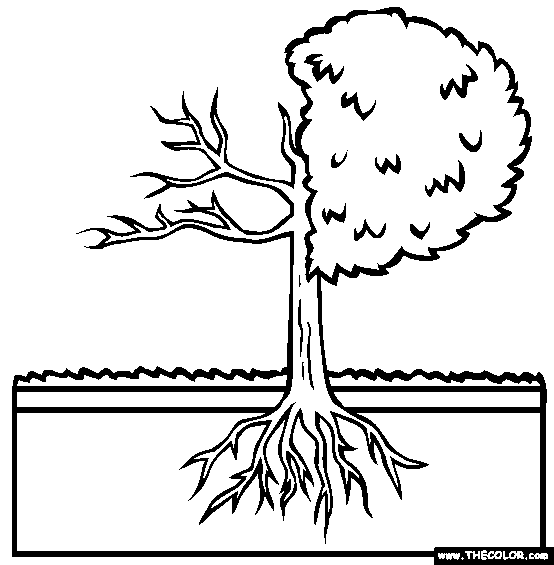 T
E
C
H
N
O
L
O
G
Y
Develop an Intellectually Engaged Classroom Environment
Management
Planning
[Speaker Notes: Talking Points:
Framing slide for progress of presentation

Resources: 

Activities:

Modifications:]
Planning Research
Effective teachers plan for intellectual engagement by identifying clear lesson and learning objectives, and carefully linking activities to them that engage students based on their needs.
[Speaker Notes: Talking Points:
Framing so when they watch the video, they watch with the lens of how what happens in the classroom can relate to their own classroom

Resources: 

Activities:

Modifications:


Tucker and Stronge, 2005]
Planning Activity
Grade One Reading
[Speaker Notes: Talking Points:
Provide a brief introduction to the video. 
Post viewing: emphasize the planning component, then move to share out time. 
Be sure to share some modifications for different settings. 

Resources: 
This video is 3m52s. 

Activities:
Chart is in the activity packet

Modifications:
Possibly add a high school/different content area video comparable to this that shows planning and routines]
Planning Activity
Using your video guide, share what you noticed with a partner.
Share with whole group:
What evidence do you have that the students were engaged?
What did the teacher do to make this happen?
[Speaker Notes: Talking Points:
Add lists of ways these have been or could be adapted into different classrooms- share anecdotally.

Resources: 

Activities:

Modifications:]
Planning Activity
[Speaker Notes: Talking Points:
Focus is the student.

Resources: 

Activities:

Modifications:]
Planning Key Concepts
Lesson plans which foster intellectual engagement have: 
clear student objectives.
organized content presentation that include student activities.
selected curriculum resources that reflect the objectives and student characteristics.
prepared questions to check for understanding and extend the learning opportunities.
[Speaker Notes: Talking Points:
Read aloud and emphasize that these decisions are made in the planning phase.
Tie back to video.

Resources: 

Activities:

Modifications:]
Planning Key Concepts
Effective lesson plans include the following:
Objective
Teacher activities
Student activities
Materials and resources
Assessment strategy

Planning & Management Interview
Notice, the educator used past assessment data to tailor  her objectives, activities, and materials to meet the needs of her students. This is key to enhancing engagement.
[Speaker Notes: Talking Points:
Focus of this slide is to note that assessment drives planning. 

Resources: 
This video is 3m28s.

Activities:


Modifications:]
Planning Application
Consider a recent lesson plan.

Identify routines and student activities which foster intellectual engagement.

What could you add to your lesson plan to foster greater intellectual engagement?
[Speaker Notes: Talking Points:
Jot down key activities and routines that foster greater intellectual engagement.
Add a way to foster greater engagement.
Brief turn and talk.
Make sure you bring it back to their teaching.

Resources: 

Activities:

Modifications:]
Reflection:
Management and Planning
Restate what you learned on Today’s Meet:

What role does each play when creating an intellectually engaged classroom? 


Select one:

classroom management 
planning 
technology  tools
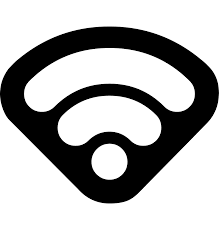 [Speaker Notes: Talking Points:
Use Today’s Meet for this discussion. Have another presenter responding to comments on Today’s Meet.
Make sure to use these questions to help promote discussion in planning:
What is the difference between planning for my “to-do list” and planning for student engagement? What new meaning does planning and management take on when directly linked to intellectual engagement?
Presenter Note Only: The first word in every reflection is one of the 4 R’s of reflection which will be covered in the reflection portion of the slide.
Resources: 
Instructions for Today’s Meet
Activities:

Modifications:
Could go through Today’s Meet and share some out. Could talk about using a tech tool could organize or pull out some thoughts.]
Key Takeaways
Management
Routines allow for engagement as teacher and students must share ownership in maintaining control to maximize engagement
Technology may facilitate management strategies from control to engagement
Management is not limited to the environment inside the classroom
Planning
The planning phase begins the transformation from teacher-led to student-led classrooms
Planning for intellectual engagement establishes teachers as facilitators of student learning
Effective teachers recognize the various needs of their students and plan for engagement based on those needs.
[Speaker Notes: Animation Notes: Management and 3 bullets fade in first, then planning and 3 bullets fade in second

Talking Points:
Return to the key phrases underlined of the first two quotes during our post-discussion of the traffic light protocol. Consider your reactions to the keywords in light of our learning so far: As you start to form your own takeaways, ask yourself: How are your own definitions of planning and classroom management beginning to deepen or change? 

These takeaways will be provided- presenter will choose one from Management and Planning that really resonates with them to share. 

Resources: 

Activities:
Return to Objective alignment quotes handout   

Modifications:
Presenters may ask teachers to write one takeaway for each topic before sharing the whole slide. 
Could have participants pick one that resonates with them 
5 Minute Break here.]
Today’s Agenda
[Speaker Notes: Talking Points:

Resources: 

Activities:

Modifications:]
Fostering Intellectual Engagement
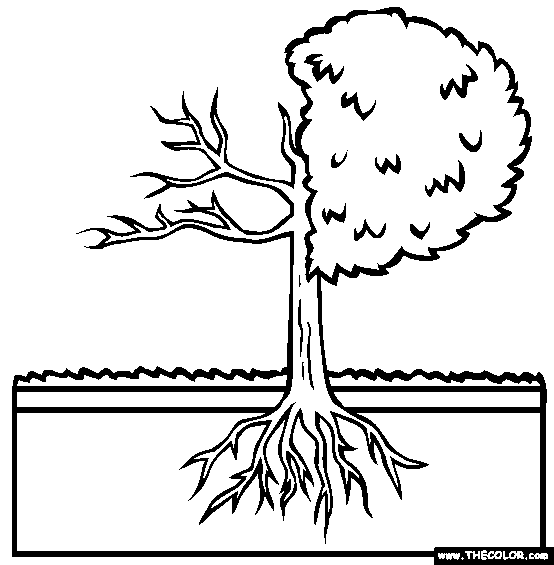 T
E
C
H
N
O
L
O
G
Y
Core Engagement Strategies:
Questioning
Develop an Intellectually Engaged Classroom Environment
Management
Planning
[Speaker Notes: Talking Points:
Framing slide for progress of presentation

Resources: 

Activities:

Modifications:]
Questions
Essential Question:

How can high quality questions 
create a high quality 
opportunity for learning?
[Speaker Notes: Talking Points:
Read aloud and keep the question in mind as we work through this segment.

Resources: 

Activities:

Modifications:]
Questions Research
How do high quality questions promote learning?
Stimulate thinking
Clarify understanding
Reveal misconceptions 
Deepen understanding
Hear alternate views
Make connections
[Speaker Notes: Talking Points:
Stimulate thinking
At all levels of cognitive ability.
High quality is not simply limited to “higher order” only.
Clarify Understanding
Promotes students’ abilities to  demonstrate their level of content understanding. 
Enables to teacher to set learning goals and objectives.
Reveal Misconceptions
Identifies gaps.
Provide opportunities for “teachable moments.”
Deepen Understanding
Especially when a variety of cognitive  rigor is employed.
Hear Alternate Views
Extends thinking.
Make Connections
Previous learning to new material to promote skill transfer.
Between disciplines.
Classroom to real world.


Resources: 

Activities:

Modifications:


https://www.learner.org/workshops/socialstudies/pdf/session6/6.ClassroomQuestioning.pdf]
Questions Activity
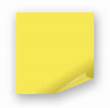 On separate Post-its, write  5 to 7 questions that you hear in the video.  

   Questions
[Speaker Notes: Talking Points:
We are now going to watch a questioning montage video.
Please have a pen and your post-it’s ready.

Resources: 
Video: 4 minutes, 19 seconds

Activities:

Modifications:]
Questions Activity
Affinity Protocol: 
With your group, place all of your Post-its on the wall.
Sort all of the questions that you collected by only moving your Post-its. (No talking!)
Share how you sorted them in your group.
Share out with whole group.
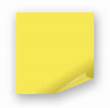 [Speaker Notes: Talking Points:
Affinity Protocol: (Groups of 4-5)
Can be done at tables.
If there is space,  use walls or Post-it chart paper to facilitate.
Remind groups of time and “Silence” during sorting. Be sure to call time so audience knows when it is okay to start talking for next step of protocol.  
Provide groups time to share sorting methods in groups first.
Share out with whole group.

Resources: 
Activities: 
Modifications:]
Questions Activity
Possible ways to categorize questions
Low level/high level
Open/closed
Teacher/student
Divergent/convergent
Google/good
[Speaker Notes: Talking Points:
Teaching point (facilitator led) – Facilitator will identify where these areas have already been identified through the sorting process, and also point out other ways to think about questions that haven’t been identified.  
Discuss each type.

Resources: 

Activities:

Modifications:]
Questions Key Concepts
Questions need to be purposeful. 

Intellectual engagement requires a mix of questions, beginning with lower level, teacher-created, convergent, Google-type questions for management and assessment . . .
[Speaker Notes: Talking Points:
Info on both slides are important. 
Neither lower level or higher level questions are necessarily better than the other especially when scaffolding instruction. 
Variety based on purposeful develop of questions for “Management, Assessment, Engagement, and Learning.”
Questions are purposeful when...question achieves your desired purpose or learning outcome.
Engages student in the instructional process through the varied context of questioning.

Resources: 

Activities:

Modifications:]
Questions Key Concepts
. . . and leading towards open ended, higher-order, divergent questions which cause engagement and learning because they require discussion, research, and evidence to support the answer.
[Speaker Notes: Talking Points: 
Evidence are the demonstrable requirements of higher-order and higher level questioning. 
Need a mix of all types of questions. 

Resources: 

Activities:

Modifications:]
Questions Activity
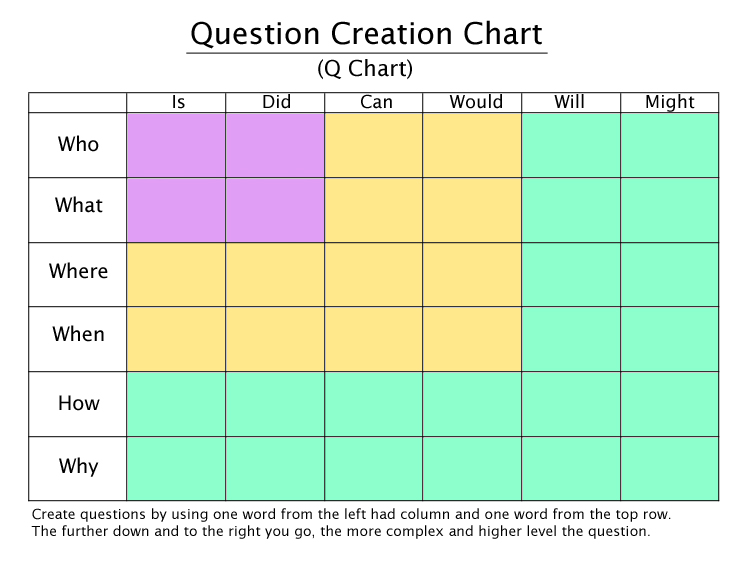 [Speaker Notes: Talking Points: 
Great way to start adding variety of lower and higher order level questions.
Simplistic  and easy to use.
Ask: How could you use this in your classroom?
Sample questions: How would you edit the sample claim?
Why might Victor Frankenstein not be capable of redemption?
What is the number of minutes you need to complete the activity?

Resources:  
Make sure this handout is printed in color

Activities:

Modifications:]
Questions Activity
Write three questions using the chart, and identify the purpose of the question.

Management
Assessment
Engagement & Learning
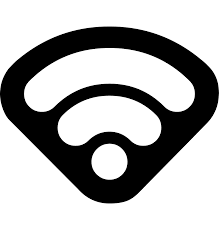 [Speaker Notes: Talking Points: 
Done on Padlet. 
Ask a few participants to share responses and identify the purpose.
Ask: How could you use Padlet in your classroom?

Resources:  
Padlet screenshot should be showing on second projector.

Activities:

Modifications:]
Questions Activity
Examples of questions with different purposes: 

    Management 
How do we move into groups?
Who is the time-keeper?
Who gathers the painting supplies for this week’s project?

Assessment
What is the capital of China?
Who is the main character?
When would photosynthesis occur?
How many players can be on the court during a volleyball game?
[Speaker Notes: Animation Notes:We would like the animation to have the questions come in by type as opposed to individually.
Talking Points:
Resources: 
Activities:
Modifications:]
Questions Activity
Examples of questions with different purposes: 

Cause engagement & learning
Where did we use this concept before?
How might this impact the future?
Why do you multiply by the reciprocal when dividing fractions?
How will you support your thesis statement?
How might you modify your rocket design to increase distance traveled?
Why might you choose a current arrangement of a musical piece as opposed to an original composition?
[Speaker Notes: Talking Points:
Need all 3 types of questions, but try to incorporate as many as you can that cause engagement and learning. 
Resources: 
Activities:
Modifications:]
Depth of Knowledge and Questioning
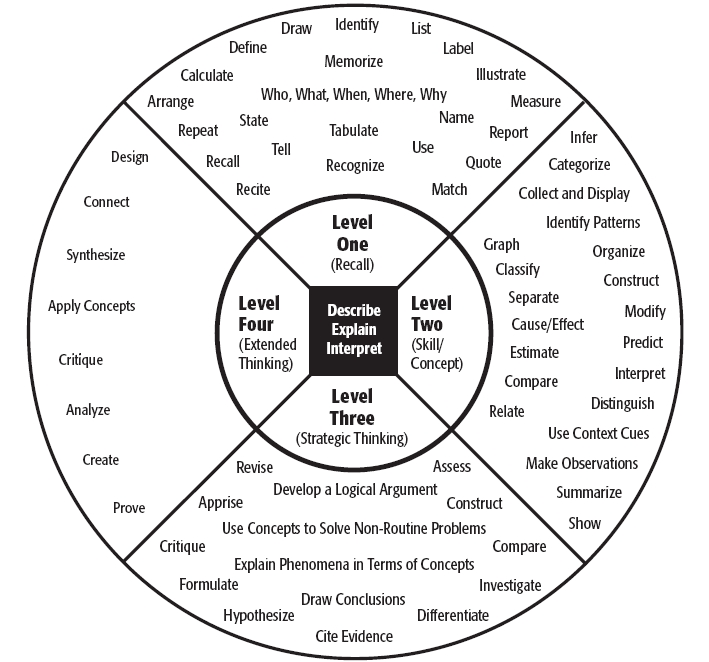 Webb's Depth of Knowledge Guide
[Speaker Notes: Talking Points:
Inner circle of DOK identifies the various level of student engagement at each level of cognitive 
complexity.  
Each level identifies how deeply students have to understand the content to successfully interact with it.  
Level 1-Recall/reproduction-one correct response
Level 2-Apply skills/basic concepts-may not exactly have one correct response.
Level 3-Strategic thinking, reasoning-does not have one correct response
Level 4-Extended thinking and time to do the research and consider the multiple, complex tasks to complete it.
In other words, the common theme of aligning questions within an appropriate DOK level is determining what the question requires students to do or demonstrate about their knowledge to answer it at the appropriate DOK level?

Resources: Additional DOK resource: 
http://4.bp.blogspot.com/-FUR5k7Ubxh8/UfMLD0hkeHI/AAAAAAAABJw/s86CjsTTJfo/s640/DOK.png
http://1.bp.blogspot.com/-UPZPwFgLVfc/UoOuPWPN9nI/AAAAAAAABOw/jSDd3vbe_fk/s640/DOK+Flow+Chart.001.jpg
Math: http://storage.cloversites.com/teachforamericacolorado/documents/DOK%20Mathematics.pdf
Writing: http://www.rgccisd.org/training%202013%2014/Tri-Lin/DOK%20Levels%20Writing.pdf
Science: http://www.nciea.org/publications/DOKscience_KH11.pdf
Social Studies:http://www.rgccisd.org/training%202013%2014/Tri-Lin/DOK%20Levels%20Social%20Studies.pdf
Reading: http://www.nciea.org/publications/DOKreading_KH08.pdf

Activities:

Modifications:
Content update: Explaining DOK here to stress appropriate ranges of rigor when employing questions.
Possibly:  Have participants briefly examine resources and they will see this common aspect in each of the resources above.]
The Basics of Webb’s DOK
Used to determine level of rigor based on  cognitive complexity:
Considers “complexity” versus “difficulty” of task or question.
Identifies thinking level required to produce acceptable responses.
What cognitive processes are demanded by the task/question as  outlined by the objective of the task/question?
Does the DOK level of question match the complexity of the response?
In other words, are the students engaging at the required DOK level of questioning?
[Speaker Notes: Talking Points:
Complexity vs. difficulty
Difficulty: 
How Much Effort is needed to answer a question, solve a problem, or complete a task.  
Defined as easy or hard based on how many people can answer the question correctly or successfully. 
Complexity: 
What type of thinking, action, or  knowledge must be demonstrated and communicated to answer a question, solve a problem, or complete a task and how many different ways are there to do this.  
How many different ways can the question be answered or the task accomplished.   

Alignment of level:  Other points addressed here:
DOK level helps teachers as well as students recognize students’ levels of engagement as well as assess whether the level of engagement is aligned to questions posed. Webb’s DOK is also a great tool to use to promote a more stair-cased approach to question design and developmental expectations across grade levels within a discipline.

Scenario 1:
Teacher asks primarily level 1 questions, and many students participate.  Yes, it seems the teacher had a lot of participation, but only at a low level of rigor.
Scenario 2:
Teacher asks a range of questions and levels of participation vary due to the complexity of some questions and students may struggle through, but they do so at a more varied range of rigor.
Scenario 3:
Teacher asks students questions that require extended thinking, but student response only provide responses based on recall. Here, student’s response does not meet the demands set forth by the questions to produce an acceptable response.  Teacher engages students in a teachable moment to help them understand the specific demands of various levels  of thinking required by the question’s level of rigor.  

Resources: 
Add handouts from resource on Webb’s that provides list of student roles/ teacher roles/behaviors/activities.
DOK question stems for evel level and different content areas. 
Talking Points taken from HOT/DOK:  http://maverikeducation.blogspot.com/2014/03/difficulty-vs-complexity-whats.htm


Activities:

Modifications:]
Level One
Level Two
Level Three
Level Four
Depth of Knowledge and Questioning
Who fought in the Civil War?
How were Union soldiers similar to Confederate soldiers?
What evidence supports the South having the right to secede from the United States?
What do you feel the long term impact of the Civil War will be on the United States?
[Speaker Notes: Talking Points:
DOK is about depth and complexity.
The intended student learning outcome determines the DOK level.
Whereas Bloom identified the “type” of thinking needed to complete a task, Webb’s Depth of Knowledge identifies how deeply students have to understand the content to successfully interact with it.  
In other words, how complex or abstract is the content. Therefore, what comes after the verb in the question is the best indicator of rigor and the DOK Level.
Stress here the importance of the appropriate level of rigor. Kids need to be able to identify before they can apply. 
Want to add a DOK question stem handout. 
In each question above, consider what the student has to do to answer these questions at the appropriate DOK level of rigor.
Resources: https://education.ohio.gov/getattachment/Topics/Teaching/Educator-Evaluation-System/How-to-Design-and-Select-Quality-Assessments/DOK-Question-Stems.pdf.aspx 

Activities:

Modifications:]
Reflection: Questions
Remember and relate to your experience on Today’s Meet:
Recalling a previous lesson, how can you enhance your questioning techniques to foster intellectual engagement?
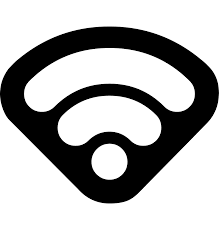 [Speaker Notes: Talking Points:

Resources: 

Activities:

Modifications:
Note the first word in every reflection is one of the 4 R’s of reflection which will be covered in the reflection portion of the slide.]
Fostering Intellectual Engagement
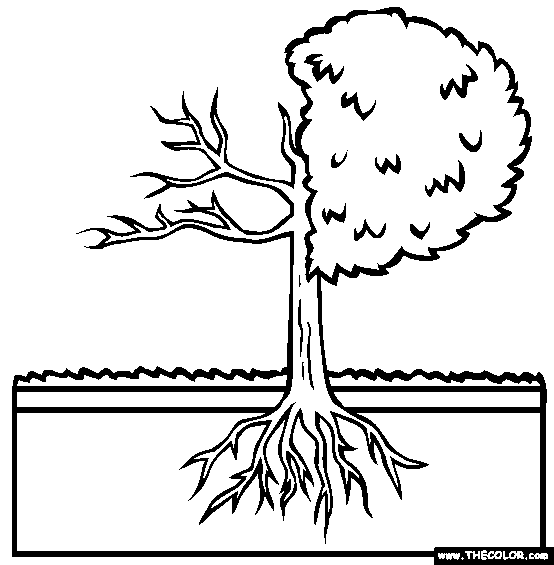 T
E
C
H
N
O
L
O
G
Y
Core Engagement Strategies:
Questioning
Grouping
Develop an Intellectually Engaged Classroom Environment
Management
Planning
[Speaker Notes: Talking Points:
Framing slide for progress of presentation

Resources: 

Activities:

Modifications:]
Instructional Groups
Essential Question:

How can using appropriate instructional groups support intellectual engagement and facilitate student-centered discussion?
[Speaker Notes: Talking Points:
Read aloud and keep the question in mind as we work through this segment.

Resources: 

Activities:

Modifications:]
Instructional Groups Research
Working with a small group  provides “high quality,” intensive instruction appropriate for every member of the group.  (Fountas and Pinnell,  2001)

Teachers challenge all learners by providing instruction at varied levels of difficulty based on needs by using instructional groups. (Tomlinson,  2000)

Cooperative group work results in increased self esteem, improved relationships among students, and increased social and educational skills. (Gillies, 2008)

The most powerful single modification that enhances achievement is feedback through small group instruction.  (Hattie, 1992)

 By intentionally incorporating the elements of positive interdependence and individual accountability, teachers set the stage for students to be responsible for their own learning; the learning of those in their group; and the ability to demonstrate what they know, understand, and are able to do.(McRel, 2012)
[Speaker Notes: Talking Points:
These quotes all show the importance of using instructional groups.

Resources: 
These quotes are in the activity packet.

Activities:
VIP Word or Phrase protocol: ask audience to read the 5 statements and underline or highlight VIP word or phrase. After about a minute, when individuals share out what they underlined, the“I had that” protocol can be done: after a person shares the VIP word/phrase, audience members who had the same can shout “I had that”..

Modifications:]
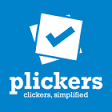 Plickers
Plickers is a free tech tool that we will use to foster critical thinking about engagement. You need to create an account online and get the app on a mobile device.  

Rotate your Plicker symbol to indicate a response to 3 questions: A, B, C, or D.
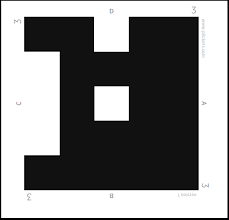 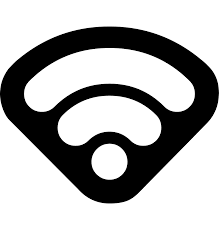 [Speaker Notes: Talking Points:
This question shows the amount of time students participate in a lecture style class. (36 seconds in a 1 hour class with 30 students)
Key Point: Importance of instructional groups.
Ask: How could you use Plickers in your classroom. 
Resources: 
Directions / How to 

Activities:
Cook, 2000, Charleston, 1989    Tech: Plickers  
*Limit to 15 - people can partner up.*

Modifications:]
Instructional Groups Activity
Instructional Groups
[Speaker Notes: Talking Points:

Resources: 
Handout (copy for training session) this will facilitate first round of silent discussion 

Activities:
Watch Video= 5 minutes 

Modifications:
Instead of having individuals write notes on this graphic organizer while watching the video, then transferring them to chart paper, have participants take notes right on chart paper to save time.]
Instructional Groups Activity
After watching the videos and taking notes, what characteristics were necessary for the groups to work?

Use Silent Discussion Protocol to share with your group.  Use words, pictures, or phrases to write one thing you noticed on the chart paper.  When prompted, turn chart paper, read and write more.  Continue until you are back to your initial comment.
[Speaker Notes: Talking Points:
Discuss how this can be done in the classroom. Focus on low risk, for students who are reluctant to share in class

Resources: 
Directions- written explanation for protocol

Activities:
Best if completed in separate location (floor, table) 
Groups of 4 are ideal 
Each group share out their big findings 
Write 1 phrase in the middle that encompasses all notes 

Modifications:]
Instructional Groups Activity
Planning for Groups

Visible characteristics for success
Invisible characteristics for success
[Speaker Notes: Talking Points:
Have them write in the slides handout visible and invisible characteristics they see. 
Share out

Resources: 
This video is 3m45s.

Activities:

Modifications:
Could use Stand Up, Hand Up Protocol, but easy to cut to save time.]
Instructional Groups Key Concepts
Visible characteristics for success
Defined meeting space
Organized and available materials
Routines established
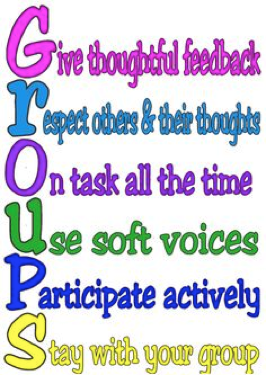 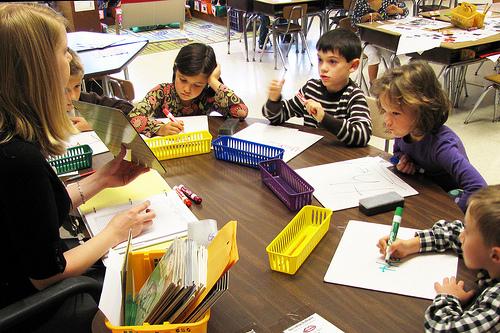 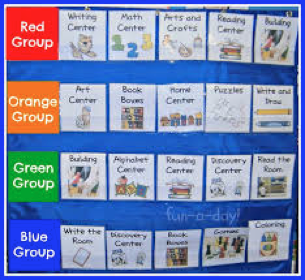 [Speaker Notes: Animation Note: Have 3 bullets come in second

Talking Points:
Have audience share before you reveal.
Read aloud

Resources: 

Activities:

Modifications:]
Instructional Groups Key Concepts
Invisible characteristics for success
data used in planning
used at appropriate times in unit
used often enough, but not every day 
self-assessment or teacher assessment is included
[Speaker Notes: Animation Note: Have 4 bullets come in second.
Talking Points:
Have audience share some, then reveal
Read aloud

Resources: 

Activities:

Modifications:]
Instructional Groups Key Concepts
Grouping patterns
Turn and talk (random)
Turn and talk (partners chosen by teacher)
Small groups (low structure)
Differentiated groups – assessment/data based
[Speaker Notes: Talking Points:
Read aloud.
Point out resources.

Resources: 
Included possible ways to find partners (clock, phone, NSEW)
Included possible group role cards. 

Activities:

Modifications:]
Student-Centered Discussion
"I never teach my pupils; I only attempt to provide the conditions in which they can learn." -- Albert Einstein

Learning is an interactive process between the student, the teacher, and the subject matter. Learning is enabled by a teaching approach. A well thought out teaching approach serves to motivate students’ desire to learn, empowers students to think about the subject matter on their own, and helps the teacher create a learning environment that is developmentally appropriate. Such a teaching approach enables students and the teacher to take part in the learning process as co-thinkers.

Highlight or underline 5 key words or phrases from the quote. 
With a partner, volley back and forth sharing a key word or phrase. 

http://www.interactivityfoundation.org/wp-content/uploads/2009/12/Guidebook-for-Student-Centered-Classroom-Discussions.pdf
[Speaker Notes: Talking Points:
Read the quote. Highlight and underline 5 keys words/phrases. Volley share with partner. Come up with a key takeaway.
Share out key takeaways. Possible answers: students take over, teacher is a facilitator, all co-thinkers.

Resources: 

Activities:
This quote is in the Activity packet for them to highlight.

Modifications:]
Teacher Led vs. Student Led
Discussion
Copyright 2008. Interactivity Foundation (all rights reserved).
[Speaker Notes: Talking Points:
Explain that the chart is showing hows roles change from a teacher led to student led.  Roles being taken over by the student. 
Read one aloud as an example and explain that the rest follow the same trend of turning the learning over to the students.
How does it speak to levels of student engagement  based on observable differences between the two?
Use as lead into to “fish bowl” practice.  

Resources: 
Show sample lesson plan here with questions (it’s an example of a student-centered discussion)

Activities:

Modifications:
This can also be used to introduce roles plays during fish bowl. 
Assessor-evaluate/provide feedback
Mentor/Coach-helps others to engage/articulate ideas
Facilitator-Drives process
Students will naturally play these various roles based on how they respond and participate in the discussion.]
Student-Centered Discussion
Fishbowl- Do Now:
Read the handout, “Keys to Effective Student-Centered Discussion” highlighting and annotating addressing the fishbowl questions in preparation for today’s fishbowl:  

What are the keys to effective student-centered discussion?
Which component do you feel is most crucial for success?
[Speaker Notes: Talking Points:
How to facilitate a discussion led by the students. 
Have all the participants read the article and highlight and annotate as you go. Be prepared to answer the 2 questions. 

Resources: 
Have role cards on the table.

Activities:
“Keys to Effective Student-Centered Discussion” is in activity packet.


Modifications:]
Fishbowl Protocol
Inside circle: Four “fish” in a bowl
Will assume the roles of facilitator, time-keeper, presenter, and encourager.
Outside Circle: Observers are listening in on the conversation - not carrying on their own conversation
Consider the discussion questions, but feel free to take the discussion where you want to go!
[Speaker Notes: Talking Points:
The Teacher is an Observer!

Resources: 
Link to a video of a fishbowl
https://drive.google.com/file/d/0B8_Hm7zmAbJSM0wxcVl3MmotTDA/view

Activities:
After reading the article, assign 4 people to become the inner circle. 
You can prepare this ahead of time and place 4 stickers in 4 of the folders and whoever has a sticker becomes the inner circle. 
Place 4 different colored stickers. Assign roles based on the color sticker.

Assign roles to the inner circle based on the color sticker they have in their folder. Role cards are given. (could be worn as necklaces)

After the discussion, have presenter share big findings and outer circle share aloud and react.

Modifications:
Variations could include: outside circle being able to tap in and participate, outside and inside circle switching roles, assign outside circle a particular role to observe and react to.]
Reflection:
Student-Centered Discussion
React with your opinion via Today’s Meet:
  What instructional grouping tools/protocols will work to enhance student-led discussions in your classroom?
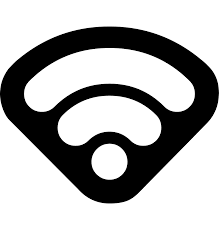 [Speaker Notes: Talking Points:

Resources: 

Activities:

Modifications:]
Key Takeaways
Questions
The purposes of questions are to design ways to engage students in the instructional process.
Teachers need to determine how students will demonstrate engagement at the appropriate DOK level of rigor.
Teachers need to scaffold questioning to achieve their desired learning outcomes.
Groups
Planning for groups involves a mix of visible and invisible characteristics to ensure effectiveness. 
Group roles need to be well defined, practiced, and expectations need promote intrinsic and extrinsic accountability.
Well-designed student-led discussion allows students to assume the roles of mentor, coach, and facilitator.
[Speaker Notes: Animation Notes: Questions and 3 bullets fade in first, then Groups and 3 bullets fade in second

Talking Points:
Return to the key phrases underlined of the second two quotes during our post-discussion of the traffic light protocol. Consider your reactions to the keywords in light of our learning so far: As you start to form your own takeaways, ask yourself: How are your own definitions of questions and grouping beginning to deepen or change? 

These takeaways will be provided- presenter will choose one from Questions and one from Groups that really resonates with them to share. 

5 Minute Break here

Resources: 

Activities:
Return to Objective alignment quotes handout   

Modifications:
Presenters may ask teachers to write one takeaway for each topic before sharing the whole slide.]
Today’s Agenda
[Speaker Notes: Talking Points:
“Pedagogy should at its best be about what teachers do that not only help students to learn but actively strengthens their capacity to learn.”
David Hargreaves, Learning for Life, 2004, p 27

Resources: 

Activities:

Modifications:]
Fostering Intellectual Engagement
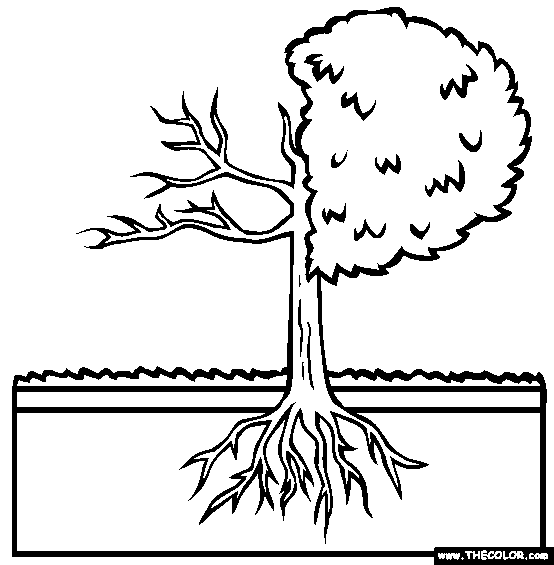 Enhancing Student Engagement: 
Reflection
T
E
C
H
N
O
L
O
G
Y
Core Engagement Strategies:
Questioning
Grouping
Develop an Intellectually Engaged Classroom Environment
Management
Planning
[Speaker Notes: Talking Points:
Framing slide for progress of presentation

Resources: 

Activities:

Modifications:]
Reflection
Essential Question:


What role does reflection play in the learning process?
[Speaker Notes: Talking Points:
Read aloud and keep the question in mind as we work through this segment.
Reflection is part of the learning process for learners of all ages - students and teachers alike. For this portion of the module, we are focusing on students’ reflection.

Resources: 

Activities:

Modifications:]
Reflection Research
Reflection makes learners ponder and think recursively.

4 R’s of Reflecting:
Restate - what did you learn
React - what is your opinion
Remember - relate to your experience
Respond - with a question
[Speaker Notes: Talking Points:
Facilitating reflection tasks after students have had some practice with a concept or skill allow for them to complete a task that is metacognitive in nature. 

The tasks will involve at least one of the 4 R’s.

If you remember back to today’s reflections within the module, you will hopefully recall that every reflection tasks involved at least one of the 4 R’s.  Point out to participants that they have been doing this all along.


Resources: 
Activities:
Modifications:]
Reflection Key Concepts
Reflection is: 
a recursive revisiting of what was learned.
an opportunity to examine what was learned from a new perspective or to add another layer to what was learned.
an invitation for learners to think critically or metacognitively.
often what “cements” or clarifies learning.
[Speaker Notes: Talking Points:
Learning is NOT filling a bucket with knowledge
Instead, learners ideally intrinsically own their growth
Reflective tasks hold the learner accountable for his/her learning which, in turn, promotes ownership of one’s learning.

Resources: 

Activities:

Modifications:]
Fostering Intellectual Engagement
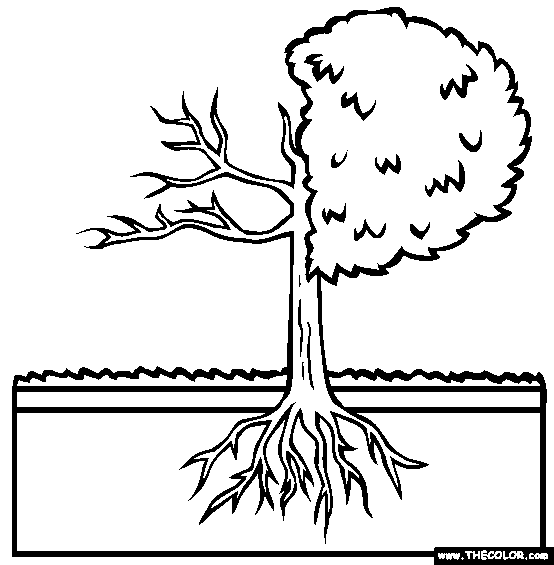 Enhancing Student Engagement: 
Reflection
T
E
C
H
N
O
L
O
G
Y
Core Engagement Strategies:
Questioning
Grouping
Develop an Intellectually Engaged Classroom Environment
Management
Planning
[Speaker Notes: Talking Points:
Framing slide for progress of presentation.

Resources: 

Activities:

Modifications:]
Technology
Essential Question:

Specifically how does technology enhance the learning process?
[Speaker Notes: Talking Points:
Read aloud and keep the question in mind as we work through this segment.

Resources: 

Activities:

Modifications:]
Promote Collaboration
Foster 
Creativity
Reasons for Technology Integration
Encourage Critical Thinking
The Four C’s of 21st Century Learning
Facilitate Communication
What is the relationship between technology in the classroom and “the four C’s” of 21st century learning?
[Speaker Notes: Talking Points:
Emphasize that the reality of our student’s world is that they communicate and learn with technology. This extends their learning beyond the classroom. This is their way of life, so we are meeting them at their level. This visual answers the questions. Pieces all work together.

Resources: 

Activities:

Modifications:
Consider laminating a poster with 4 c’s for presentation rooms by DOE and as a give-away prize.]
Depth of Knowledge and Technology
Webb’s Depth of Knowledge
&
Web 2.0
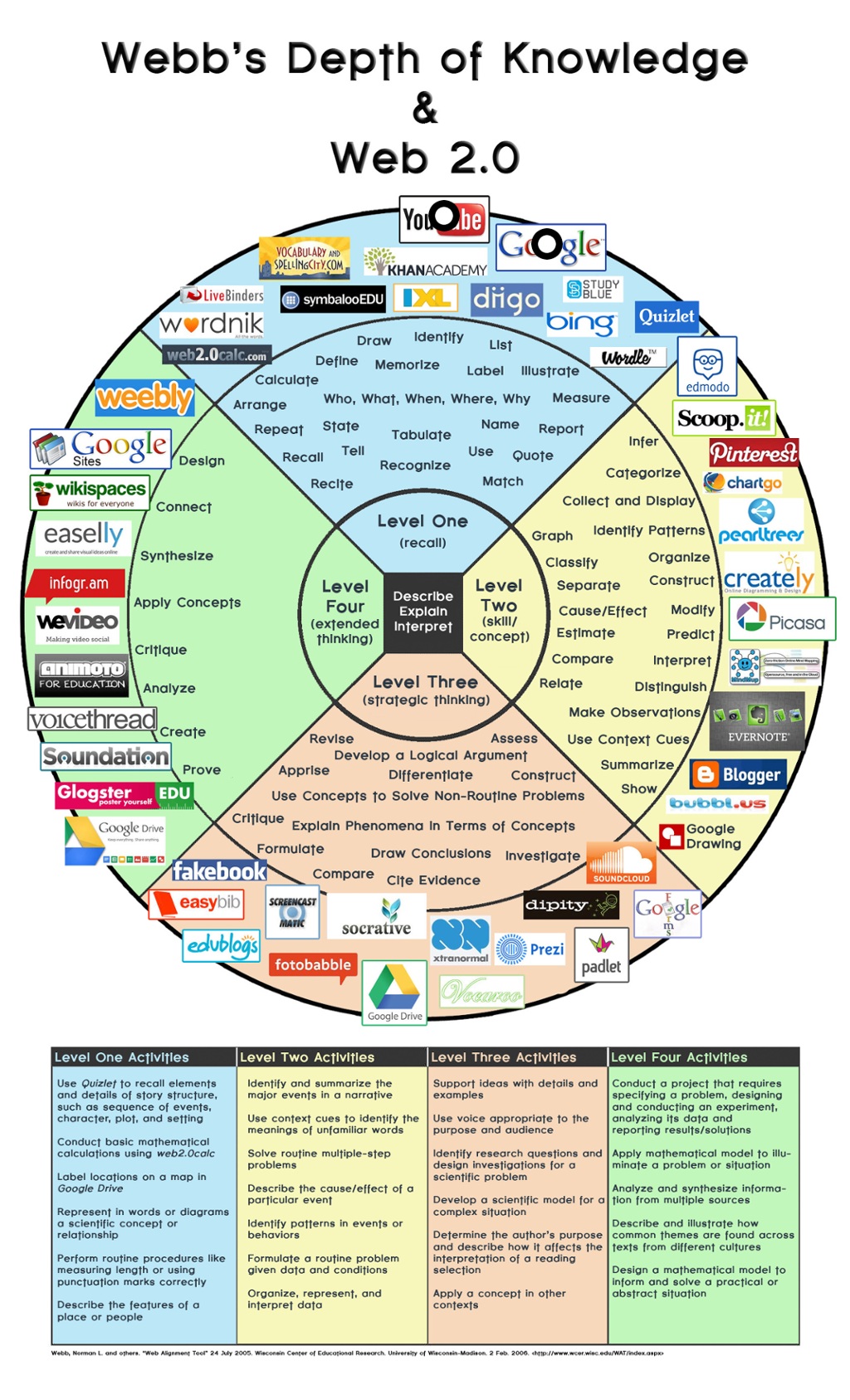 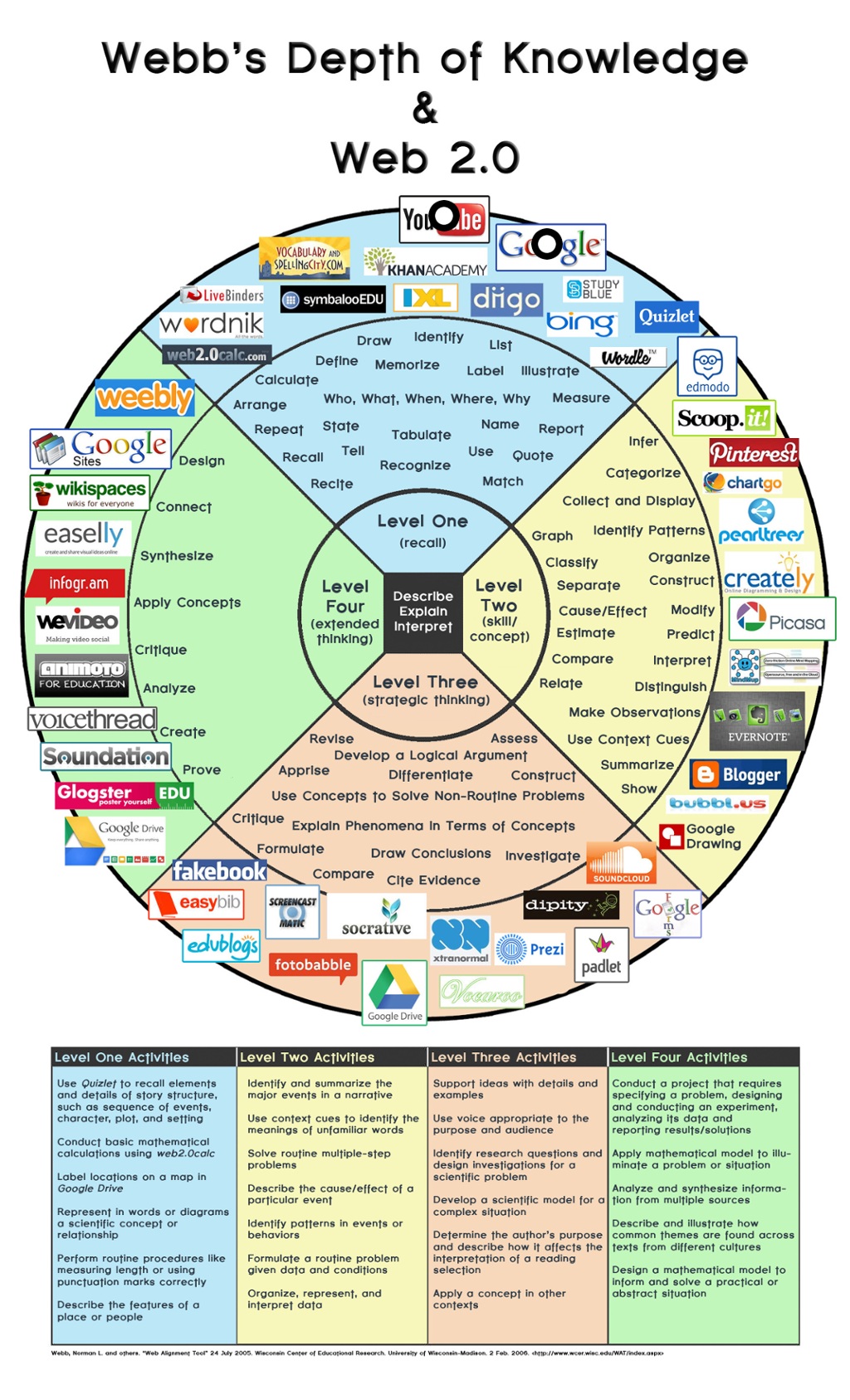 [Speaker Notes: Talking Points:
Make sure the audience understands that the growth of questioning for students was married to the tech that can assist in this process.  
Ask: How could you pair technology with reflection?

Resources: 
This is included in the resource packet.

Activities:

Modifications:]
Post-it Protocol
Write each tech tool in your current repertoire on a Post-it
Collate your Post-its with the whole group
Sort and label using the 4 C’s
Use “Epic BYOD Toolchest” as a reference
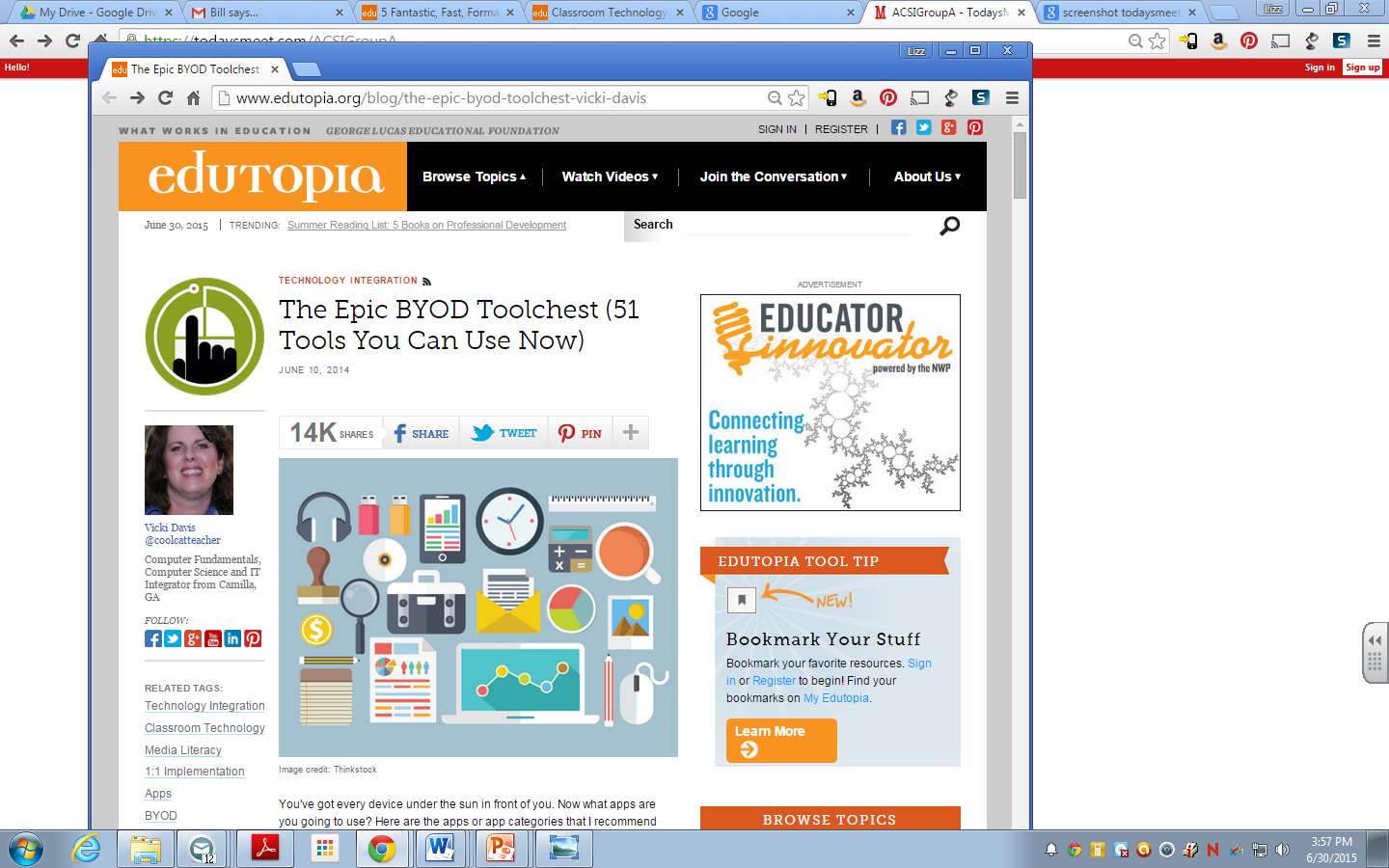 [Speaker Notes: Talking Points:
After post-its are sorted, share out 1 from each. Might have been discussion about where to place them. Can often cross sections. That shows how they are all connected. 

Resources: 
Please note: Included in the references is a BYOD Toolchest for school districts.  This is a checklist that outlines the technical considerations you may need to address before presenting in a district.

Activities:
Picture for Edutopia is hyperlinked.  This site include several technology resources that are school appropriate.

Modifications:]
Technology for Intellectual Engagement
Watch this Video 
Using Technology to Increase Intellectual Engagement
-Clearview Regional Media Production

What resonates with you?
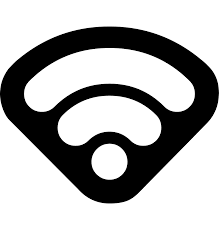 [Speaker Notes: Talking Points:
 Share out in groups of 3

Resources: 
Video: 2m 19 sec

Activities:

Modifications:
Wow and Wonder Protocol]
Technology Key Concepts
Technology in the classroom supports engagement, assessment, and differentiation. 
(Examples: Today’s Meet, Socrative, Google Forms)
Technology outside the classroom supports on-going learning. 
(Examples: Google Docs, Online classrooms such as Moodle, Google Classroom and Canvas, Edmodo, Weebly, Twitter, YouTube, Instagram)
Use what is permitted as there is plenty to choose from. 
(Examples: Plickers, Kahoot, Remind, Padlet)
[Speaker Notes: Talking Points:
It is more important to highlight these items after they have been used as part of the actual presentation with teachers.  Ultimately, teachers will then not only become familiar with these some of these tools, but will see how to more seamlessly integrate them into their own classrooms.  We are thinking a flag in the presentation, or cards with the actual tools listed, may be a good way for teachers to gather these platforms for their own toolkits.  We will have an appendix tab in their binders for the “how-tos” of setting up any technology we use throughout the presentation. Then a good activity may be to have them bring any additional tool they want to contribute.  

Resources: 

Activities:

Modifications:]
Reflection: Technology Success Story
Remember and relate via Today’s Meet:

Share an experience when a tech tool facilitated one of the 4 C’s.


Include:

Grade level
Tech tool
Lesson objective
The “C” factor  (Collaboration, Communication, Creativity, or Critical Thinking)
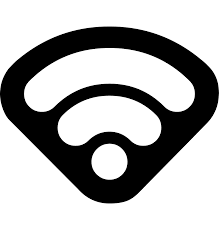 [Speaker Notes: Talking Points:

Resources: 

Activities:

Modifications:]
Key Takeaway Strategies
Key Takeaways
Technology
Technology provides a platform for continuous learning and reflection. 
Technology fosters collaboration among teachers and students. 
Technology resources align with a variety of learning styles that can guide planning for instruction and assessment.
Reflection
Reflection can deepen students’ engagement and help internalize the learning. 
Reflection can be a pathway to setting learning goals.
Reflection promotes self-evaluation for students and teachers.
[Speaker Notes: Talking Points: 
Kahoot (good for reflection, data and feedback!)
Anything Google!
Useful to list a few cheap subscription things here that are subject specific ideas crossing multiple grade levels. ex.MobyMax
Useful to group by type….multiple choice, build own questions, open ended, complies responses, etc.
Should be supplemental to presentation tools
Post-It Activity 
giving a tip to the next class period or next year’s class about that day’s lesson.
Assessment Reflection
Identify what’s wrong
Why is it incorrect?
How can you fix it?
Learner Reflection
What type of learner are you?
Activity to help identify
have activities for multiple grade levels


Resources: 

Activities:

Modifications:]
Get ready to...
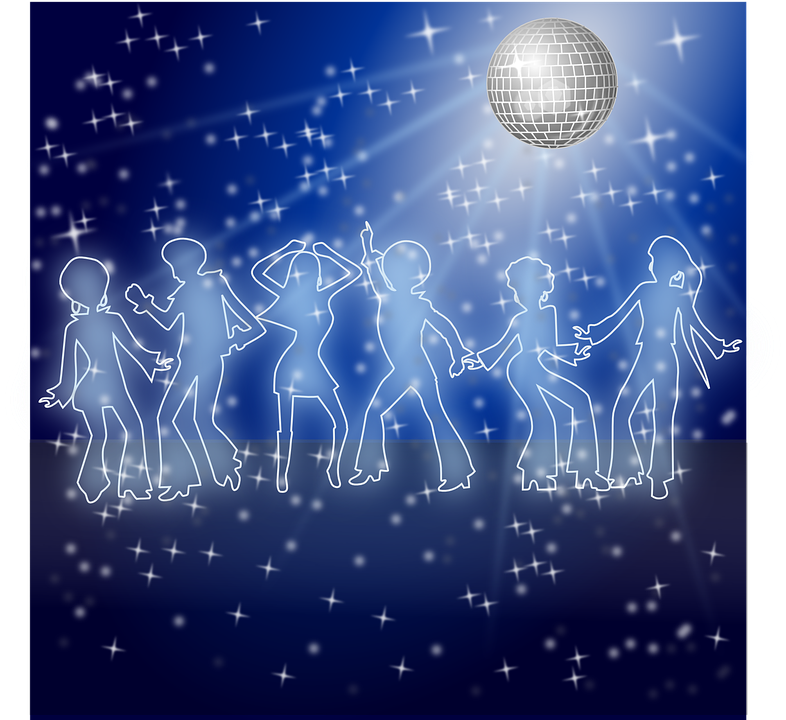 Disco-flect!
[Speaker Notes: Talking Points:  
Split participants into two groups. One suggestion is to have them count off by A and B. Have the two groups stand in two lines facing each other. When the music plays the first  three participants from line A and the last three participants from line B dance down the middle (like in Soul Train). A counter-motion of the lines is needed so participants have a different partner each time. When the music stops the person across from you is your reflection partner. A question is asked and you have about a minute to discuss. Music starts and the process repeats.  You will advance through the slides of this section using this procedure.

Resources: 
Please note - you will need to have a song ready to go -it is not included in this slide deck!

Activities:

Modifications:]
What’s your big takeaway from DOK?
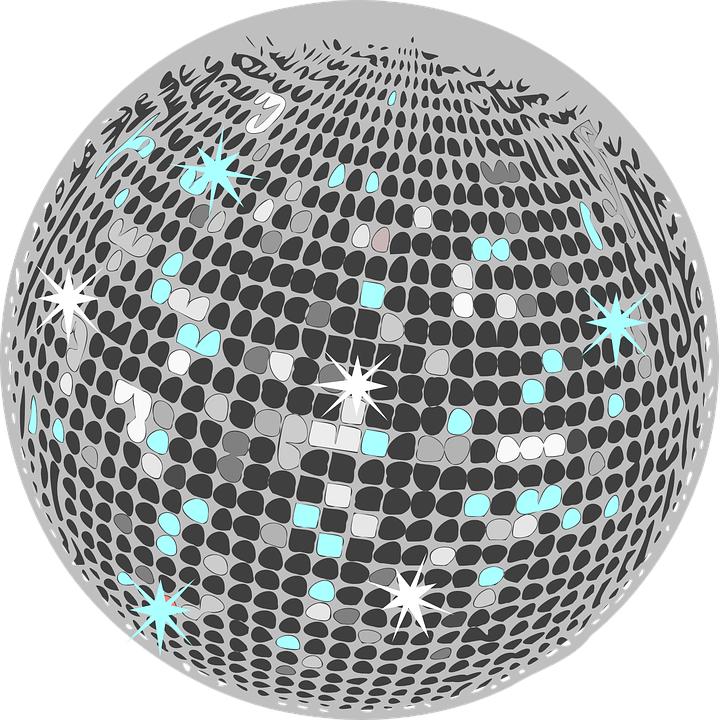 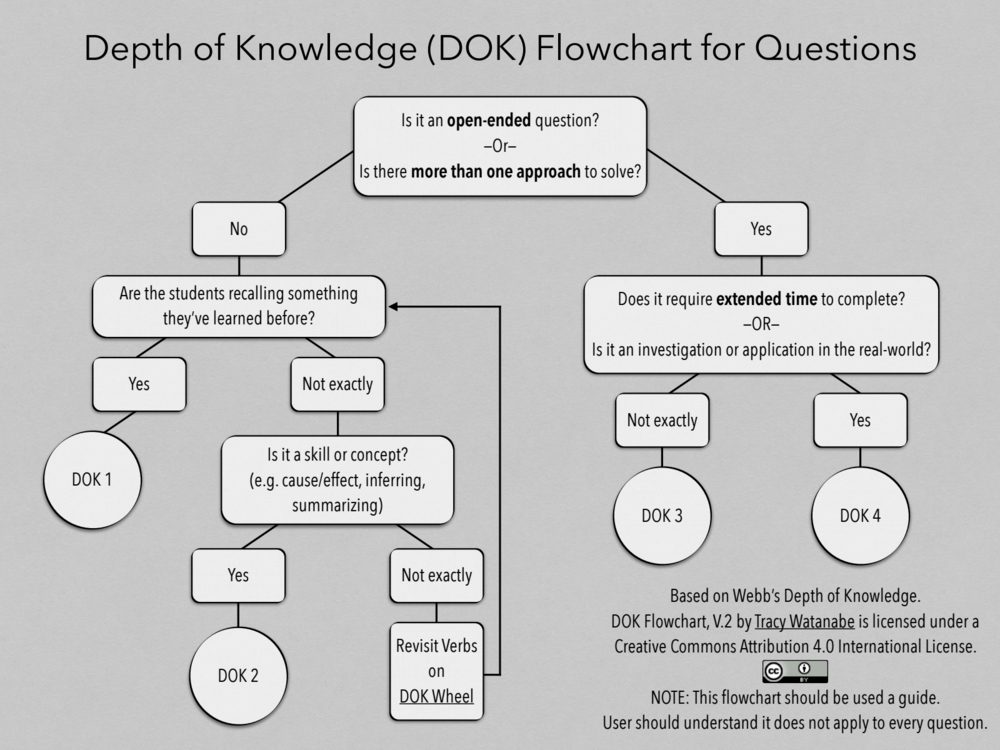 [Speaker Notes: Talking Points:

Resources: 

Activities:

Modifications:]
Which technology resource will you 
use in your classroom?
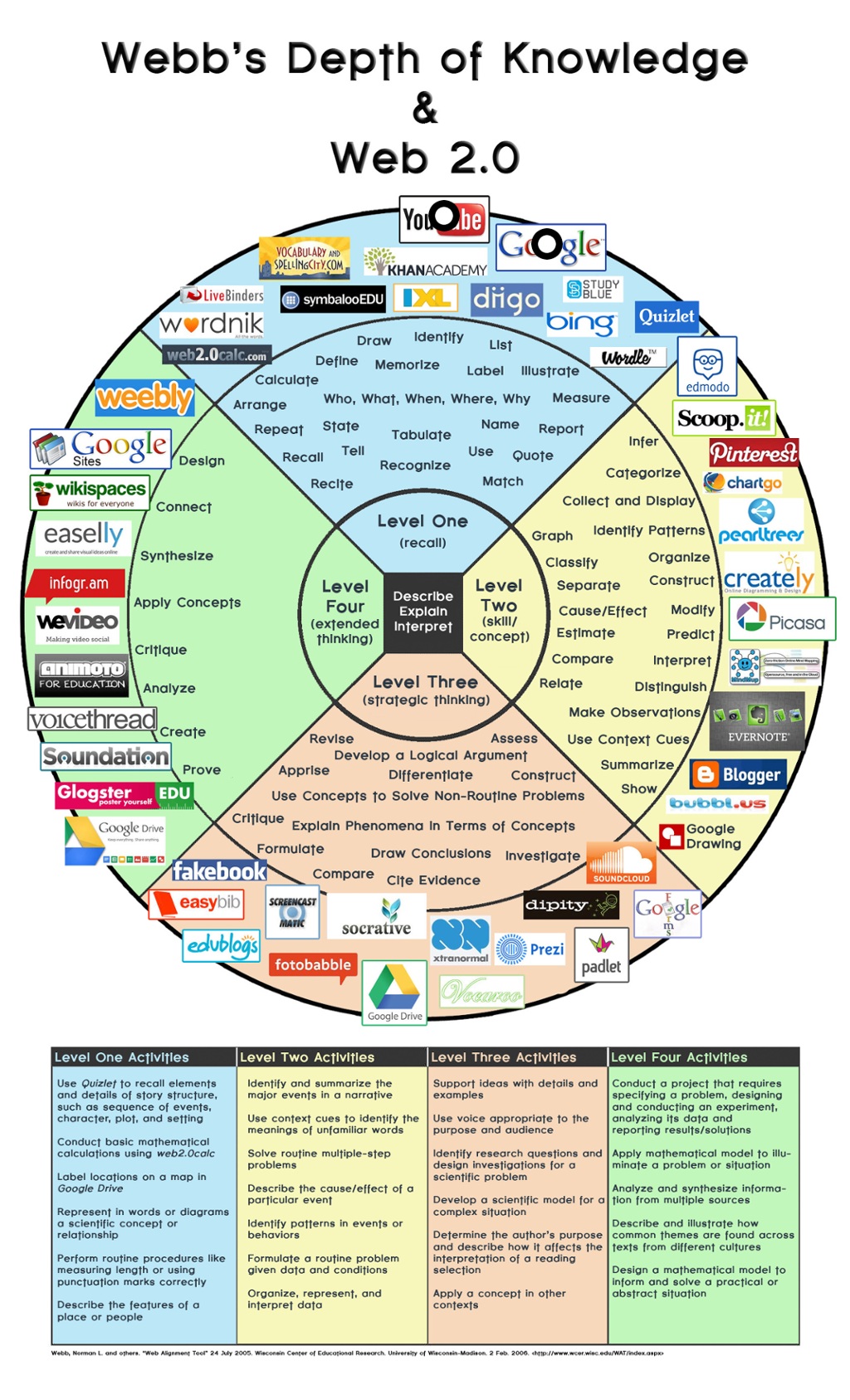 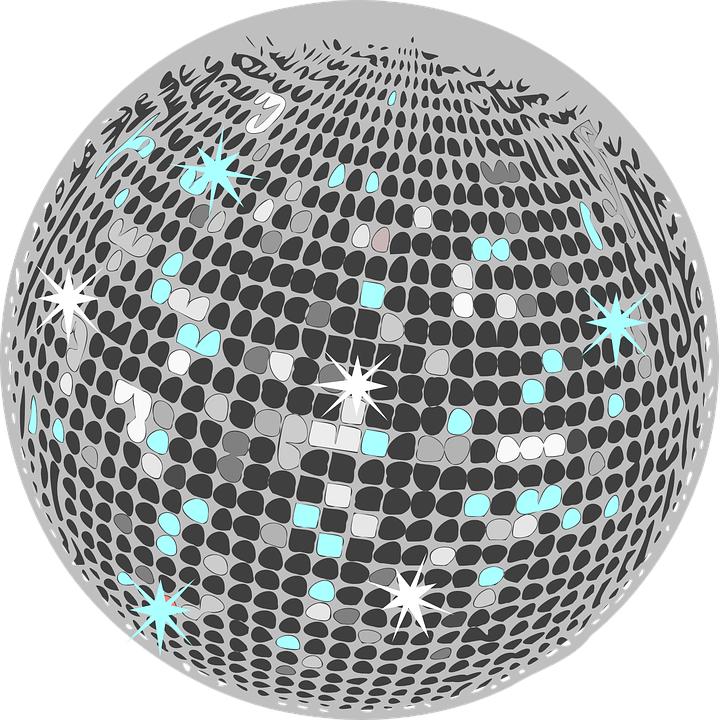 [Speaker Notes: Talking Points: 
Encourage participants to commit to investigating at least one!

Resources: 

Activities:

Modifications:]
What is one protocol that you will use in your classroom?  Why and how?
Traffic light
Post-it
Affinity
Silent Discussion
Fishbowl
Wow and Wonder
VIP Word/Phrase
“I had that”
Volley share out
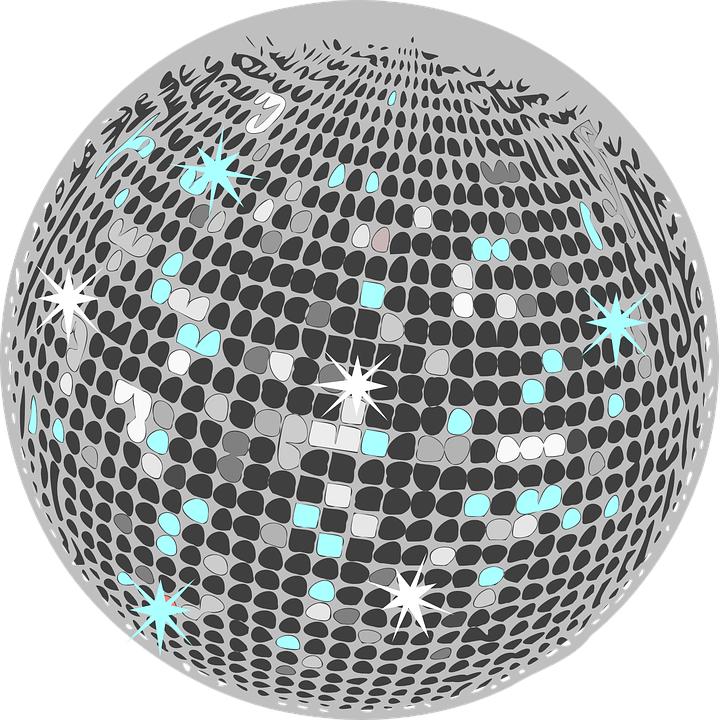 [Speaker Notes: Talking Points: 
Participants will reflect on a tool for engagement they can immediately take away.
 
Resources: 

Activities:

Modifications:]
Boogie on back...
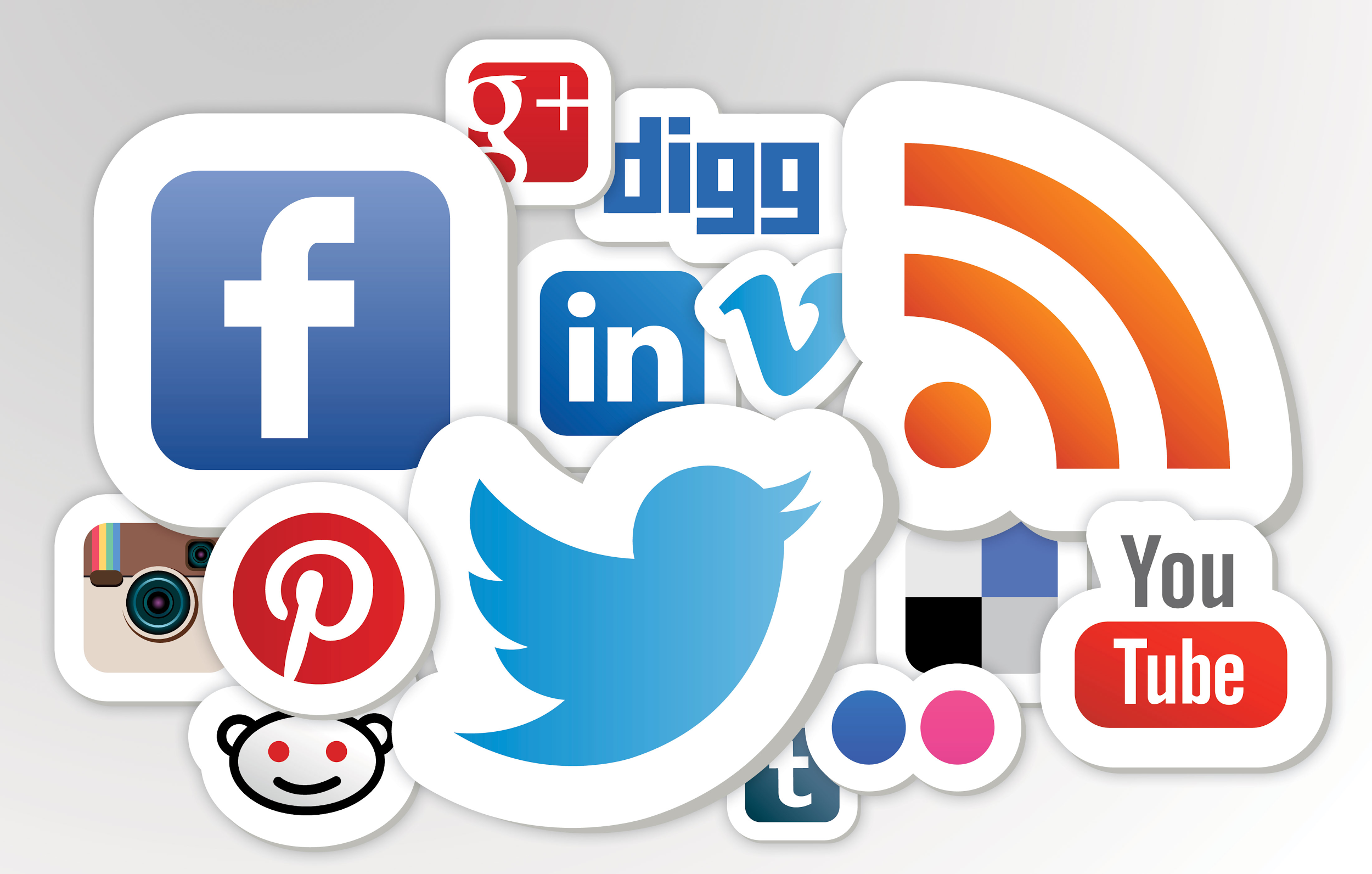 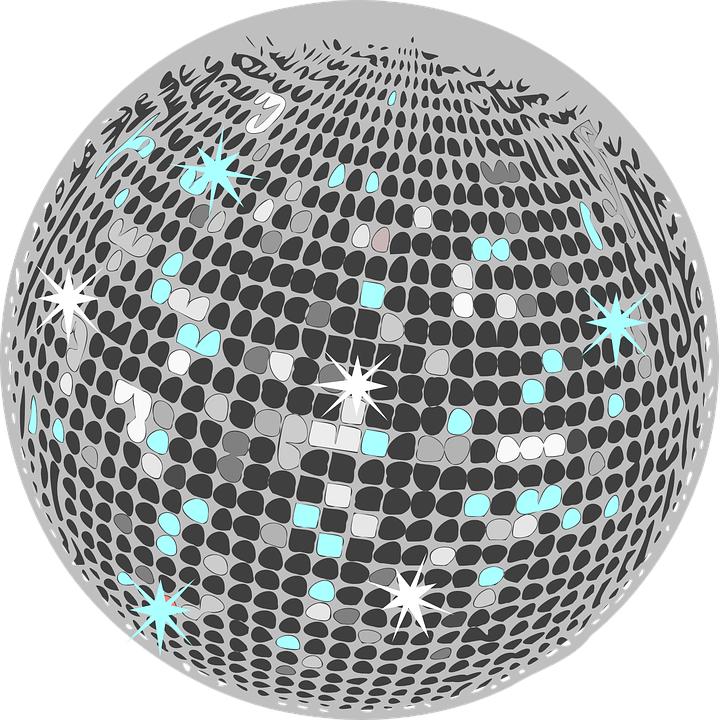 Homework for the break:
Share on social media about your enthusiasm!
		#ACSI2016
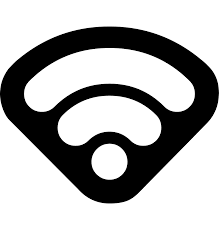 [Speaker Notes: Talking Points: 
This transitions participants back to their seats. Tell participants to think of the protocol from the last slide and when the music starts dance back to their seat. They are ready to complete the homework.

Resources: 

Activities:

Modifications:]
Module Closure
Respond to the module with a question on a Post-it as an exit ticket:
    Consider your turnkey presentation of this module in your district. Write a related question you want to see addressed in Part 2: Preparing to Turnkey the Module.
[Speaker Notes: Talking Points: 
*For ACSI only, not for turn keying to districts.

Resources: 
These 3 video are good examples of Intellectually Engaged Classrooms.  Consider showing them in summary to your districts depending on grade-level.

Grade 7 Science

Grade 3 Social Studies
Grade 11 History

Activities:

Modifications:]
Final Closure
Now that you set 
a goal, make it stick!
No goal: 0%
Set a goal: 20%
Write it down: 35%
Accountability Partner: 51%
Specific Action Steps: 86%
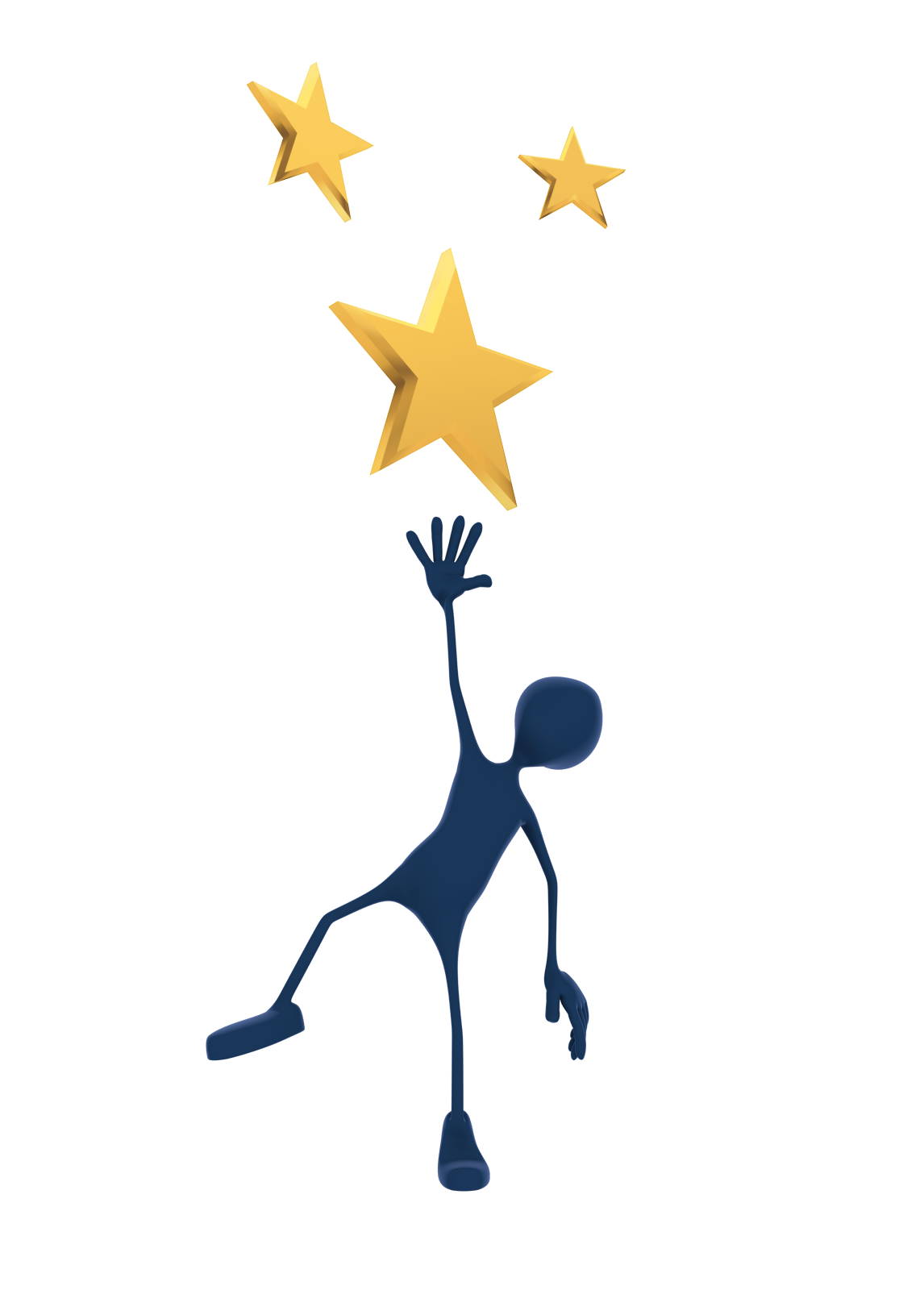 [Speaker Notes: Talking Points:

Resources: 

Activities:

Modifications:]
SMART Goal
Specific
Measurable
Action-Oriented
Realistic
Time-bound
Set a SMART Goal 
for your practice
[Speaker Notes: Talking Points:

Resources: 

Activities:

Modifications:]